Kaip paruošti e-parodą SpindulioTV stendui
Paprastas būdas
Sudėtingesnis, bet vaizdingesnis būdas
E-parodos paruošimas SpindulioTV stendui.
Paprastas būdas
Pirmas paveikslėlis
foto.jpeg
Antano
Tiesiog kopijuojame 
foto, video, audio medžiagą 
į vieną katalogą usb laikmenoje
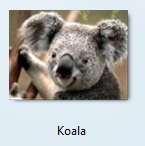 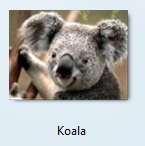 paroda
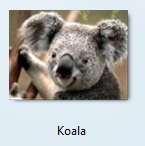 Autorius Antanas
P.S. Būtinai padarykite pirmą paveikslėlį su parodos 
aprašymu, autorium ir t.t.
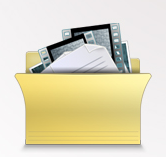 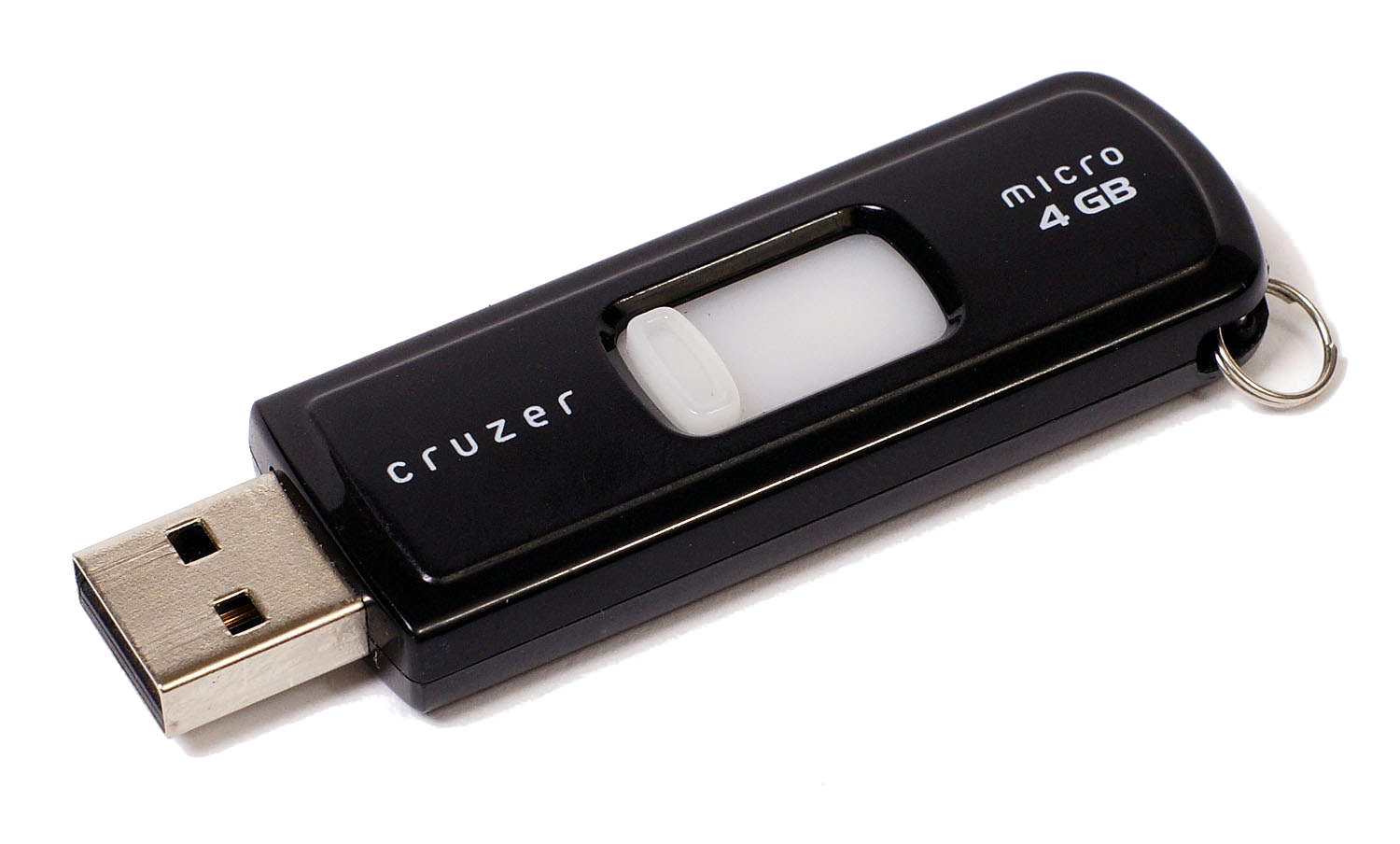 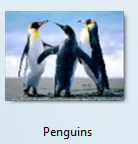 audio.mp3
Antano paroda
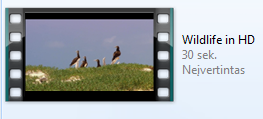 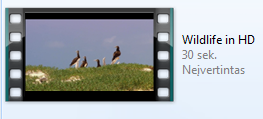 Katalogas su parodos pavadinimu
video.avi
E-parodos paruošimas SpindulioTV stendui.
Sudėtingesnis, bet vaizdingesnis būdas
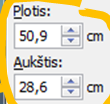 Kuriame skaidres su POWERPOINT programa
ir jas konvertuojame JPEG formatu 
arba video AVI formatu. 
Visą konvertuotą turinį kopijuojame 
į vieną katalogą usb laikmenoje.
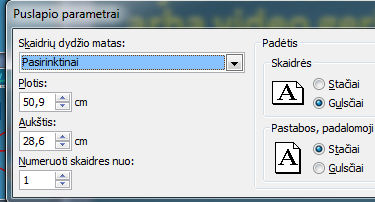 Full HD
1920x1080
Dydis per visą 
ekraną
pirma skaidrė
antra skaidrė
Antano
P.S. Būtinai padarykite pirmą skaidrę, su parodos 
aprašymu, autorium ir t.t.
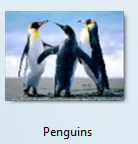 paroda
Antano 
gyvūnai
Autorius Antanas
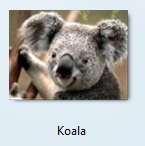 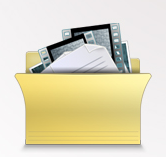 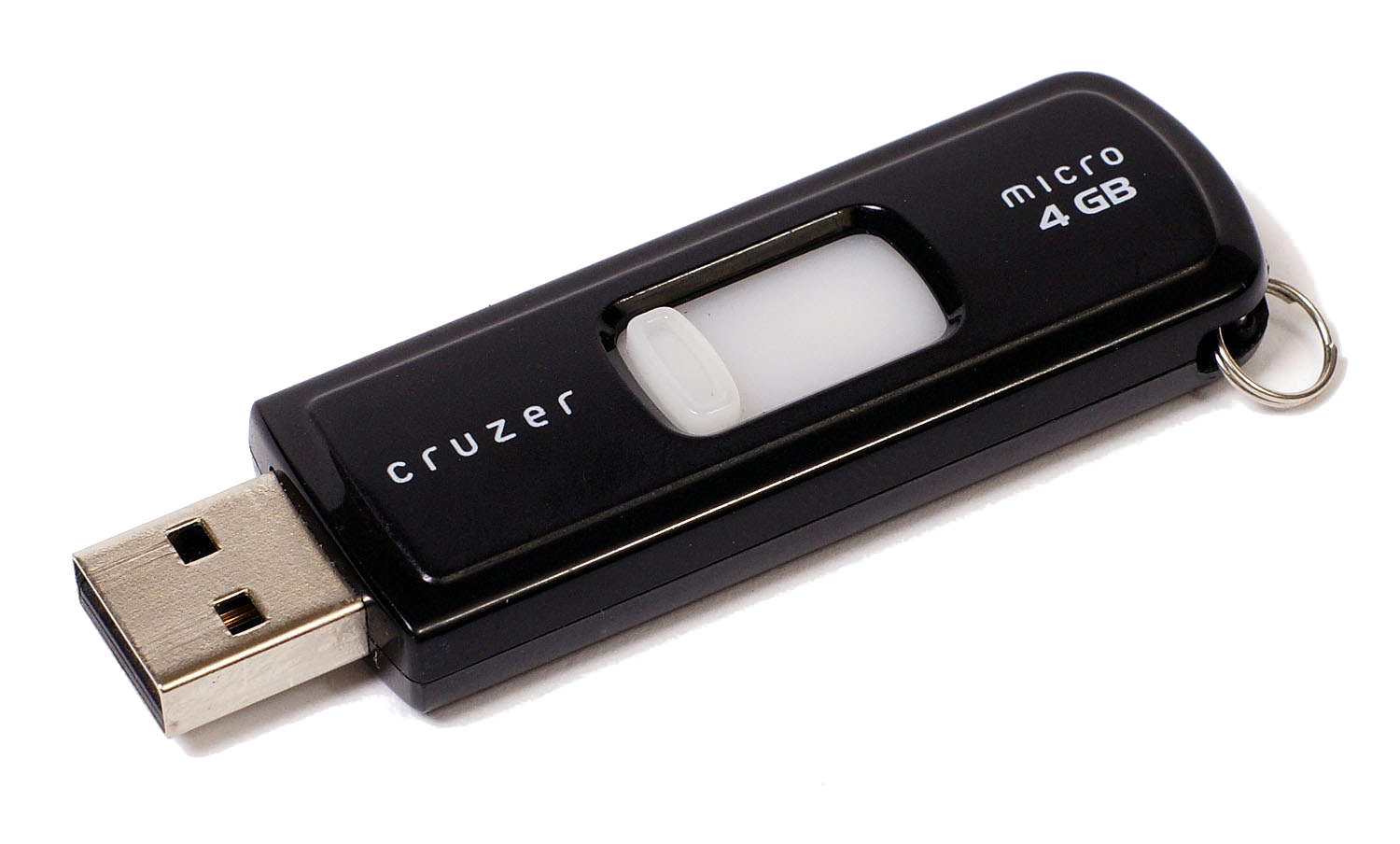 Įrašyti kaip JPEG
Konvertuojame 
video arbo foto 
formatu
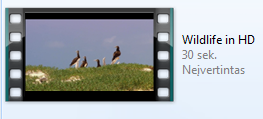 Antano paroda
Įrašyti kaip video MP4
Katalogas su parodos pavadinimu
Antano video
kitos skaidrės